SPORT & PEA level Physical Education
Pearson / Edexcel
Entry requirements
Grade 5+ in Sport Science
Grade 5+ in Biology or Trilogy Science
You must be playing / participating in competitive sport regularly outside of College
Course structure
Component 1: scientific principles of physical education – ATA

Component 2: psychological and social principles of physical education – LRO

Component 3: practical performance – ATA

Component 4: performance analysis (PA) and personal development plan (PDP) - LRO
Delivery / assessment
Resources
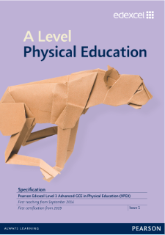 SharePoint
Textbook:
	Jan Roscoe publications
	AS/A1 revise PE for Edexcel
	A2 revise PE for Edexcel
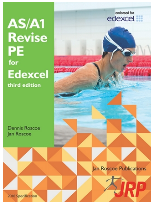 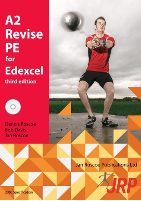 Progression and career opportunities
You can progress to further study in Sport, Leisure and Physical Education
Our students go on to work and study all over the world in sectors including:
Teaching / education
Leisure management
Coaching
Physiotherapy
Sport psychology
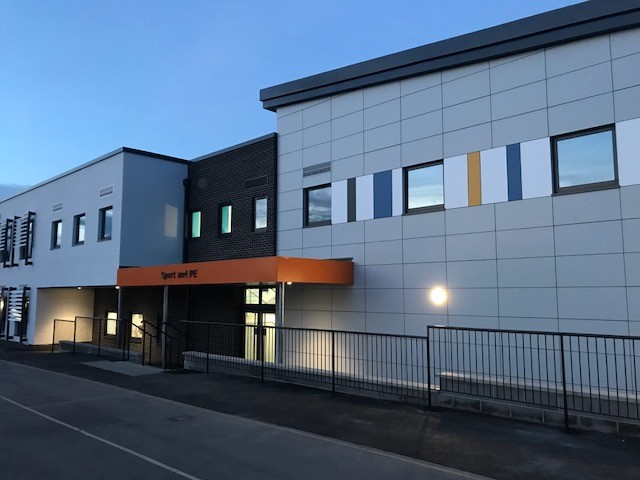 Sports Academy, Sports Leadership, Sixth Form Sport
HCC Sports Academy
Timetabled Strength & Conditioning sessions
Nike Sports Academy kit
Training Diaries
Sports Leadership
HCC Sports Leadership
Support PE lessons & Extra-curricular Clubs
Post-16 Sport
1 session per week (optional)
Facilities